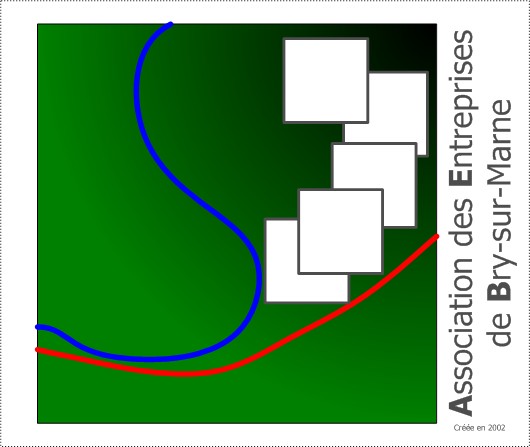 Création en Novembre 2002
50 adhérents
Contact : Evelyne REVELLAT
evelyne@revellat.com
Mob : 06 60 47 71 64
Association des Entreprises de Bry-sur Marne
Hôtel de Ville
1 Grande Rue Charles De Gaulle 
94360 Bry-sur-Marne
Tél. 01.45.16.68.41 -Fax 01.45.16.68.48 -
Vocation  de l’association
1. Favoriser la connaissance et les échanges entre les       entreprises de Bry-sur-Marne,

2. Créer des liens permettant de développer des     synergies entre les entreprises,

3. Etudier ensemble des thèmes d’intérêt général     intégrant les entreprises dans la vie de la ville,

4. Promouvoir les activités économiques en     valorisant l’image des entreprises,

5. Assurer l’accueil des nouvelles entreprises
Projets réalisés
CREATION D’UNE CRECHE D’ENTREPRISES
5 grandes entreprises briardes, initiatrices du projet (FESTO, INA,SFP, Mutuaide et l’hôpital St Camille) en collaboration avec la ville de Bry, ont financé et concrétisé le projet.
COLLECTE DE CARTOUCHES D’ENCRE
Collecte valorisée par un centre de traitement des déchets DEEE. 
L’argent a été intégralement reversé à l’association des enfants hospitalisés de l’hôpital St Camille pour améliorer leurs conditions d’hospitalisation.
SPONSORING
Œuvre humanitaire de jeunes briards au Sénégal, 4L Trophy, sapin de noël de l’hôpital St Camille.
CARTES  SUR TABLE
2 à 3 opérations par an
BULLETINS « Autour de l’AEB »
4 fois par an
 PETITS DEJEUNERS – CONFERENCES
4 par an en moyenne
objectif : Réunir les Chefs d’entreprises autour d’un thème d’actualité
Les axes de developpement
Aider les entreprises à recruter
Lancement d’un site emploi suivi d’actions pour sa promotion. Ce site est un portail d’accès aux entreprises adhérentes.

Aider les jeunes créateurs d’entreprises à développer leur projet
Favoriser la pérennité des entreprises en accompagnant les entrepreneurs cédants 
Aider les jeunes à trouver leur stage à Bry
Travailler en partenariat avec la mairie sur ces projets à destination des entreprises